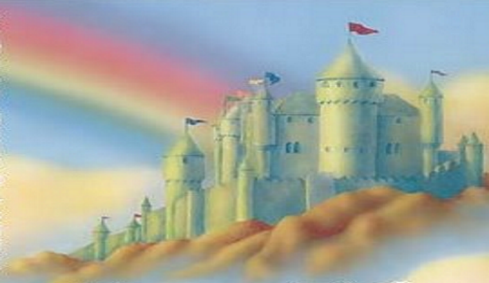 LovePsalms
Taste n see
Enjoy this presentation
Nspire me
Revive, Refresh, Renew, Restore
Nrich my life
Excellent inspiration for singles, youth and women's ministry/groups, bible study, weddings/marriage retreats, book clubs, prayer breakfasts, special occasions, a devotional/timeless gift item
bulk orders now available
Note:  all content/excerpts copyrighted
I Came to Pass
(a letter from the Storms of Life)
Hi, I’m the Storms of Life and I have come to pass;
Don’t be afraid of me, I won’t be here for very long, I’m just a storm and I came to pass.
Don’t be afraid of the darkness that seem to overshadow your hopes and dreams or be frightened by the lightening in my hand that beams;
Don’t lose your grip from the fierce winds that seem to sway you back and forth or be fearful of the roaring thunder in my voice, I’m just a storm and I came to pass… (more)
Stop crying and feeling low and dishearted, you’ll see the bright smile of the sunshine again; you’ll see the birds fly freely in the sky,  you’ll smell the flowers that bloom and you’ll  … (more)
Desperately in Love
As I look for you outside my window, 
hoping to catch a glimpse to rekindle;

the twinkle in your eye,
and I look toward the sky.

I want to see your lovely face; 
the Man who’s full of truth and grace.

I look around to see if anyone is near,
wanting to feel your holy touch is a craving
I hold so dear.

My heart aches with passion to see… (more)
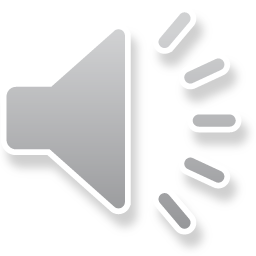 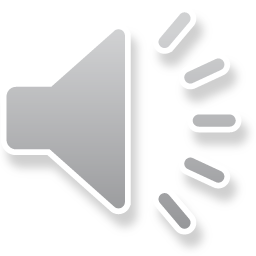 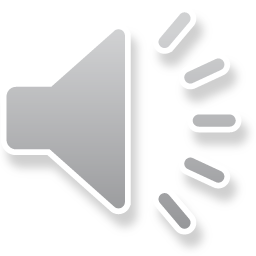 Kissed with a Song
I kiss Him in the morning with a song and embrace Him with the melody of my hopes and dreams; for my future is found in the comfort of His arms; in Thee, O Lord, do I put my trust. … (more)
I’m dressed royally in grace,and highly favored by Him; Yes, I’ll see my Savior face to face.
I wear the fragrance of Blessings you see, and the scent of Prosperity accompanies me… (more)
4 Lovers n Friends Only
(an exclusive book club for seekers of Him)
Join our book club (this month):
Seated in Heavenly Places by Richard Booker